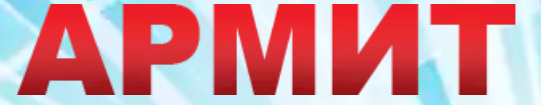 Насущные задачи информатизации здравоохранения
Для конференции 10 апреля 2018 года
Плисс М.А., заместитель директора по экспертно-аналитической работе Высшей Школы Экономики при Правительстве РФ
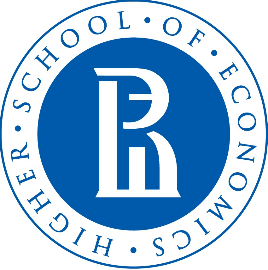 Здравоохранение граждан беспокоит:
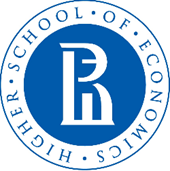 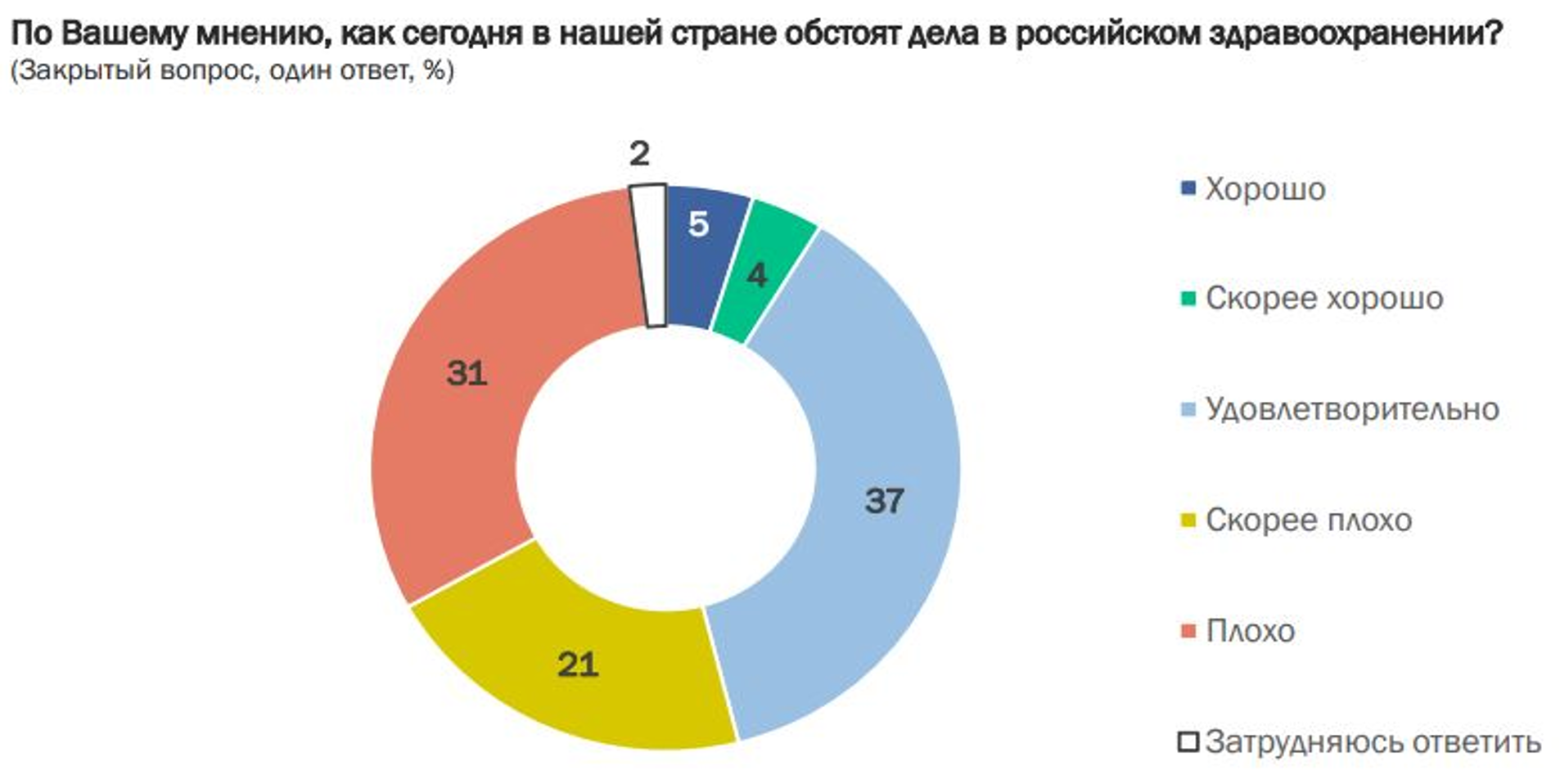 Плохо + Очень Плохо						52%
Плохо + Очень Плохо + Удовлетворительно		89%
Источник: Оценка Российского здравоохранения, ВЦИОМ, 2017
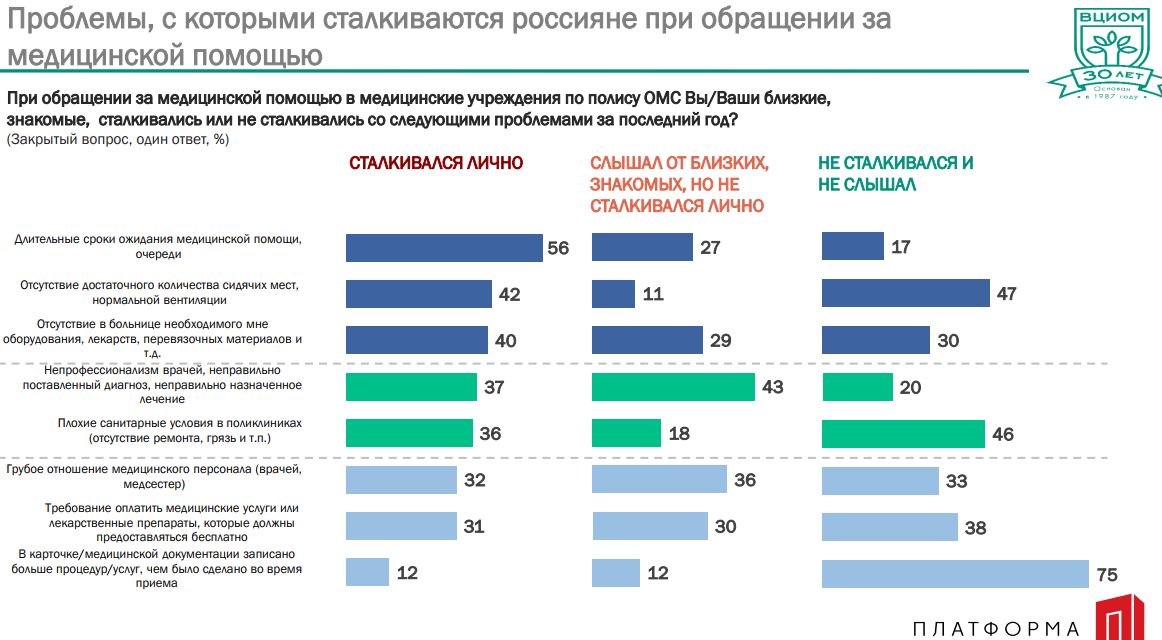 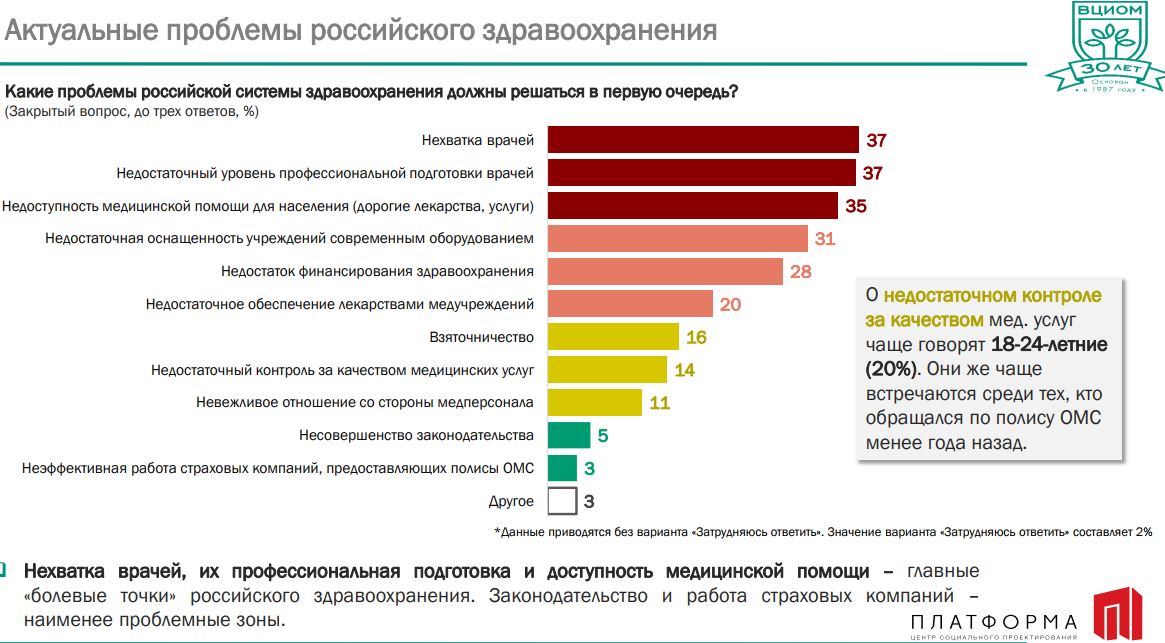 Население концентрирует внимание на проблемах:
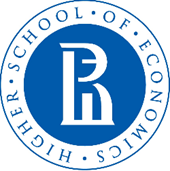 Основная дилемма:
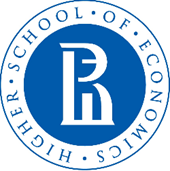 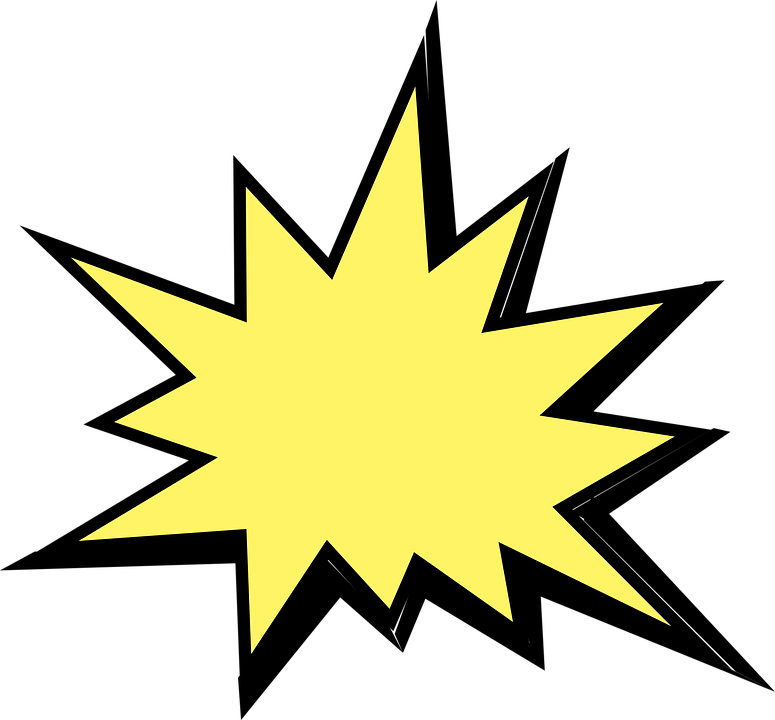 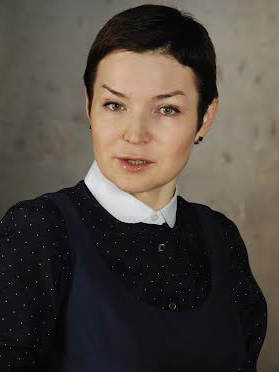 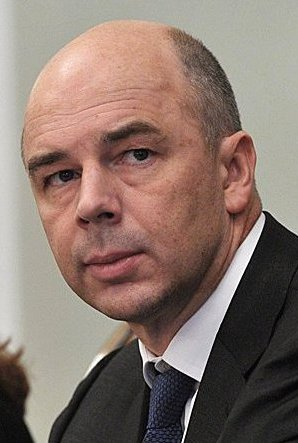 Нет смысла 
финансировать 
неэффективную 
систему!
Здравоохранение 
необходимо больше 
финансировать!
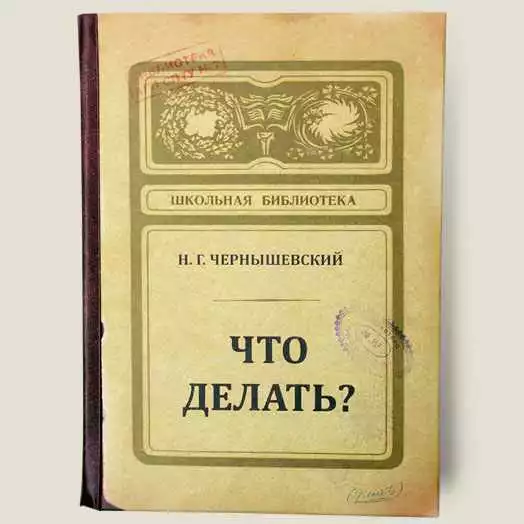 Улучшение системы здравоохранения
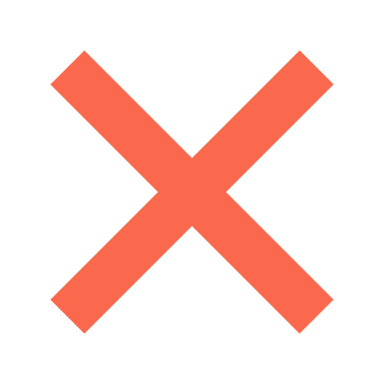 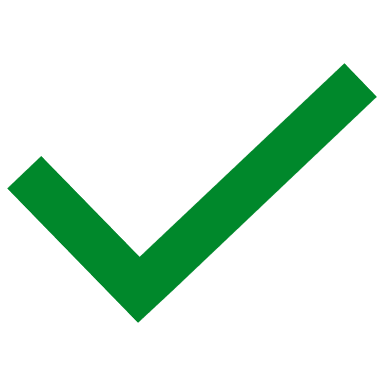 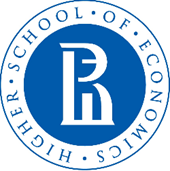 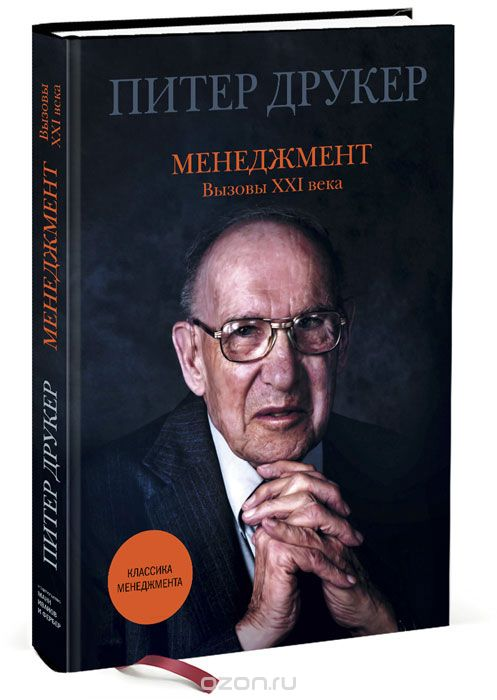 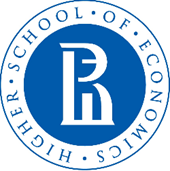 «Вы не можете 
управлять тем, что 
не можете измерить»
Текущая информатизация и управление инновациями
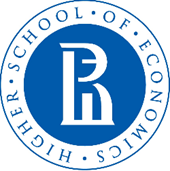 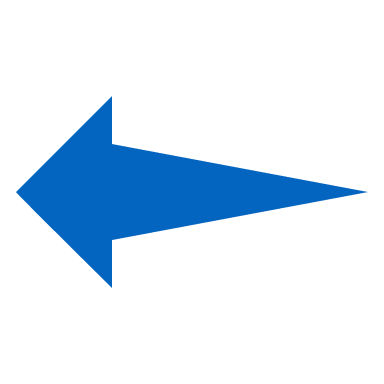 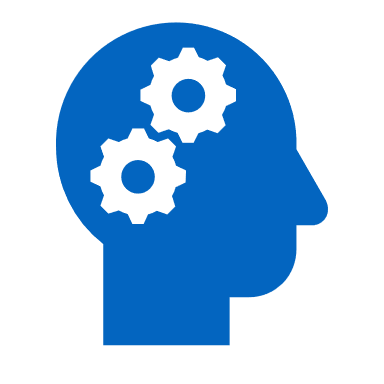 Регулярное управление информатизацией, 
доработка, поддержка, развитие ИС
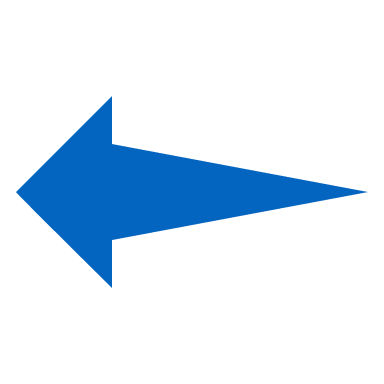 Развитие и внедрение инноваций, новые технологии, 
разработка собственных, внедрение заимствованных
Задачи в области информатизации здравоохранения
Рынок ИТ в медицине РФ в цифрах
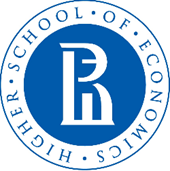 Более 60%  всех доработок связаны с изменением законодательства и отчетностью
Размер рынка – 3.9 млрд рублей в 2016 году, из них примерно 0.4 млрд – решения на базе 1С и Парус.
Частная медицина – менее 5% рынка, почти весь рынок – государственные закупки.
300% - ожидаемый рост российского рынка ИТ в медицине
0% увеличение рынка после принятия закона «о телемедицине».
Вместе с г. Москва 15 ведущих регионов РФ тратят  80% госзаказа на информатизацию здравоохранения
50% рынка – государственные закупки г. Москва
29% производителей ПО получают государственные контракты. Остальное – перепродажа через федеральных и региональных системных интеграторов
ОНФ: опрос врачей по информатизации здравоохранения
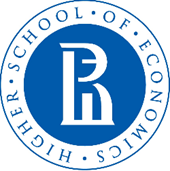 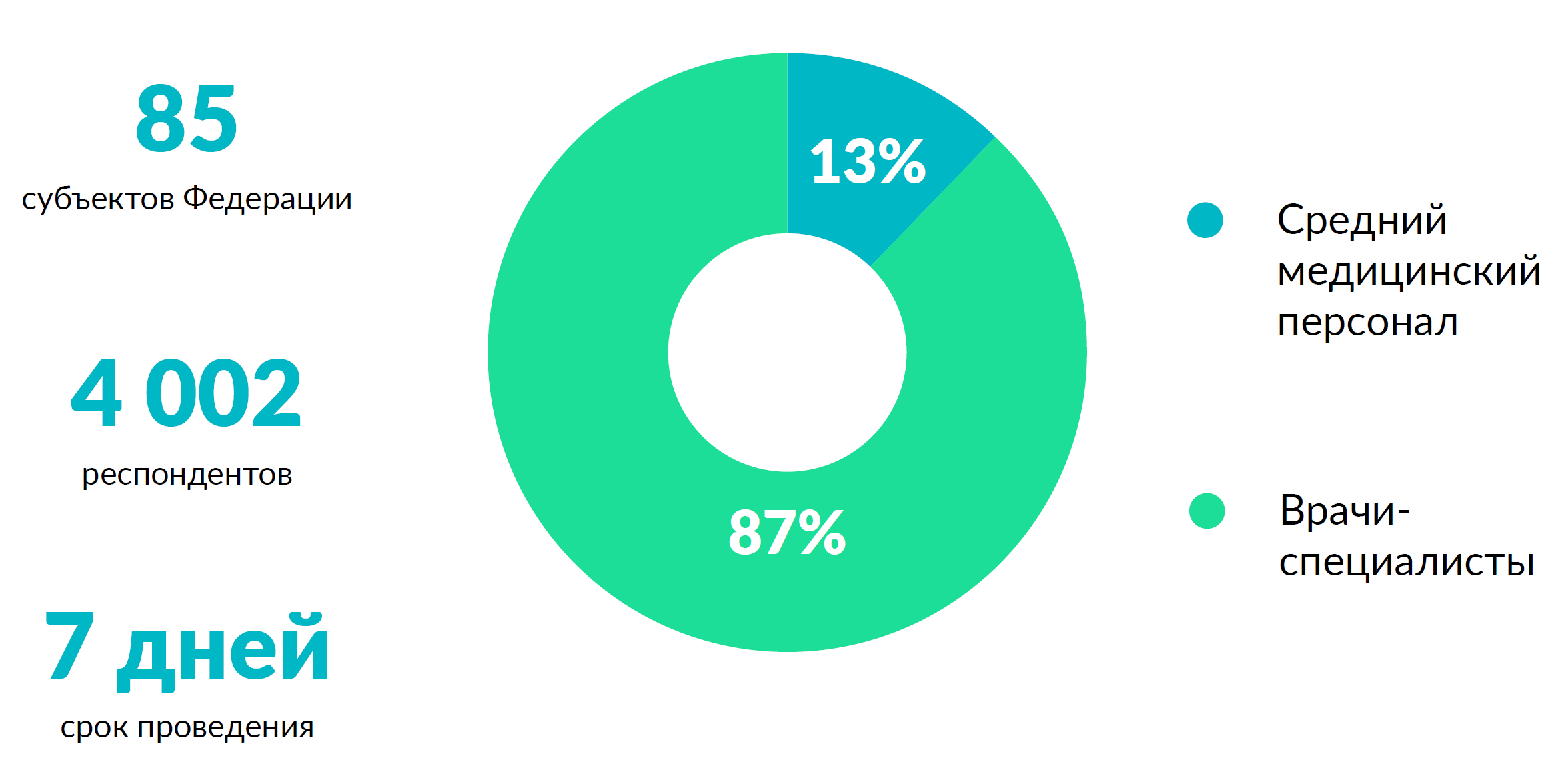 ОНФ: опрос врачей по информатизации здравоохранения
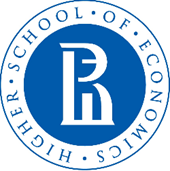 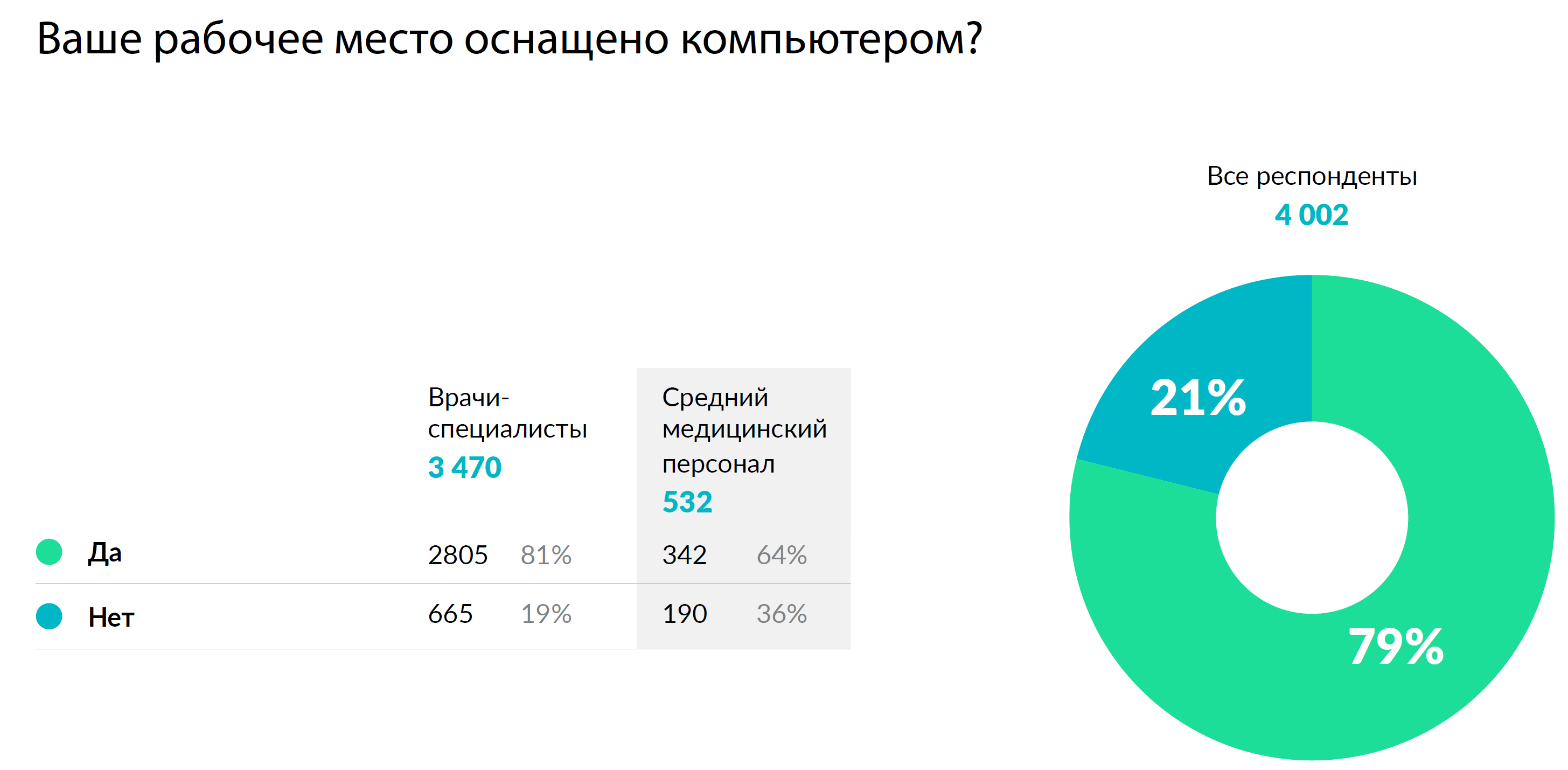 ОНФ: опрос врачей по информатизации здравоохранения
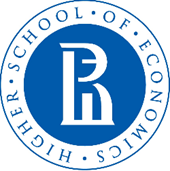 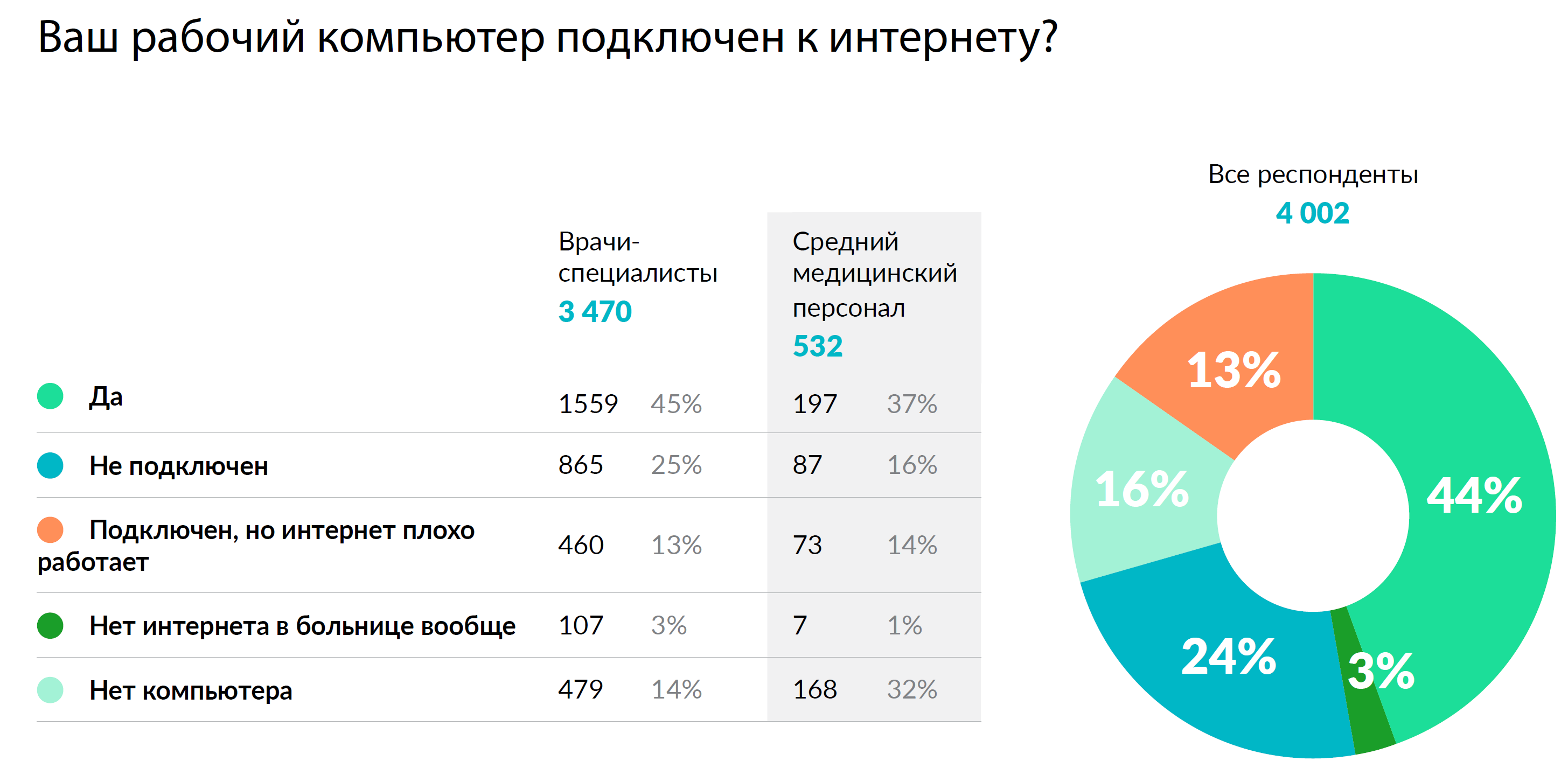 ОНФ: опрос врачей по информатизации здравоохранения
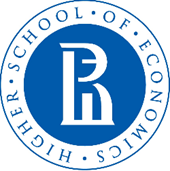 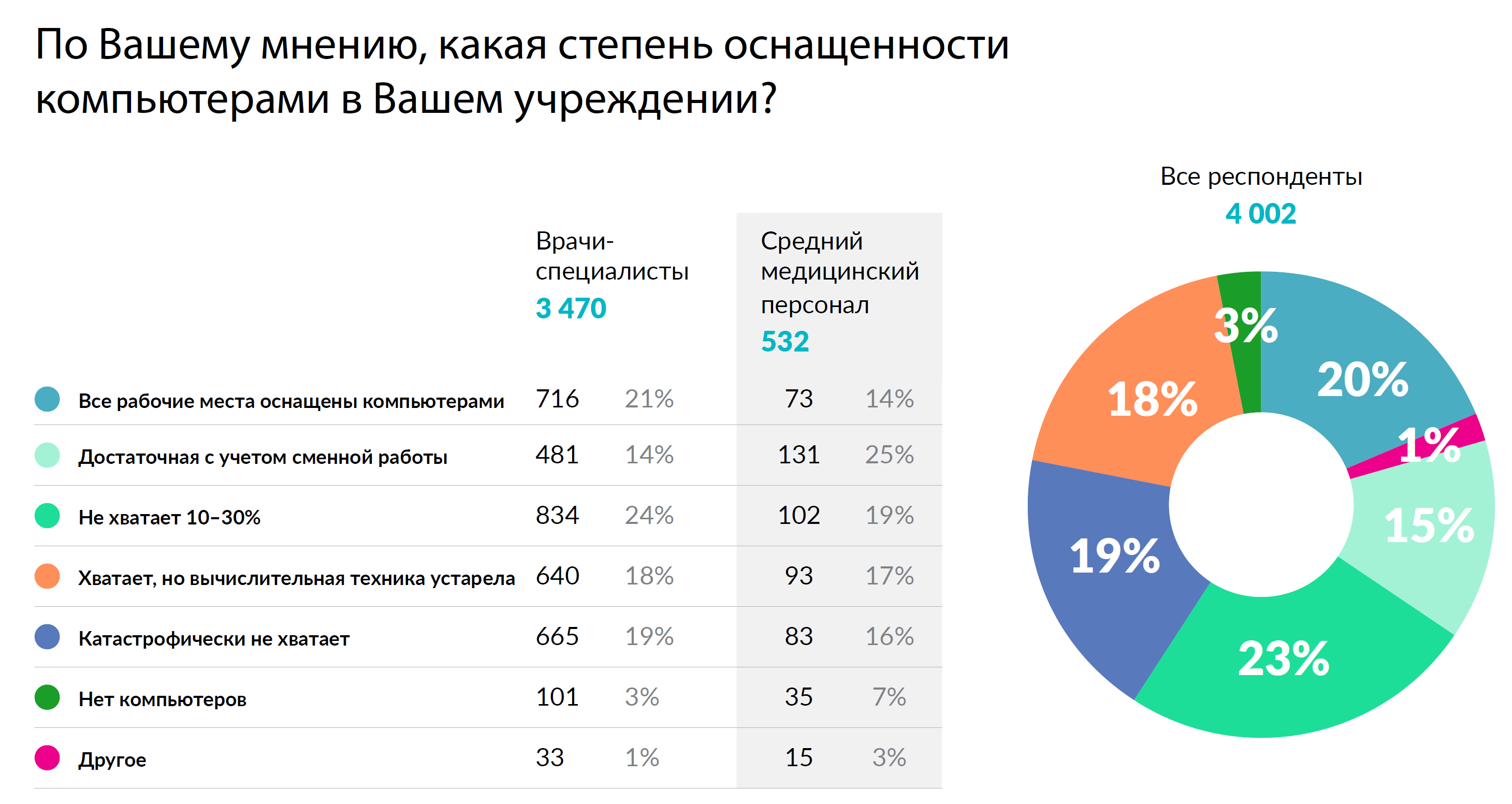 ОНФ: опрос врачей по информатизации здравоохранения
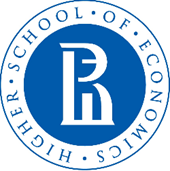 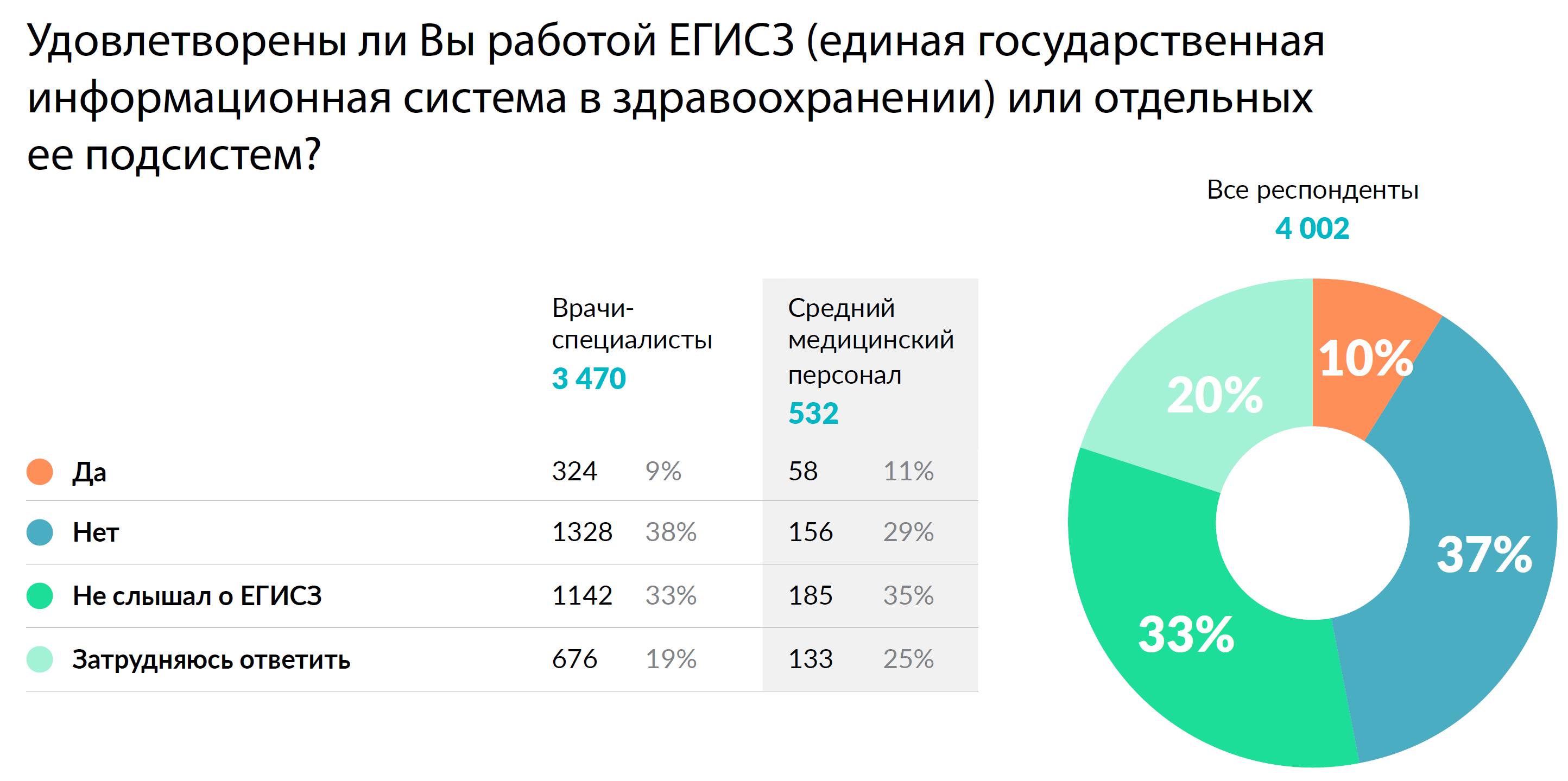 ОНФ: опрос врачей по информатизации здравоохранения
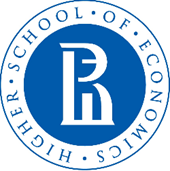 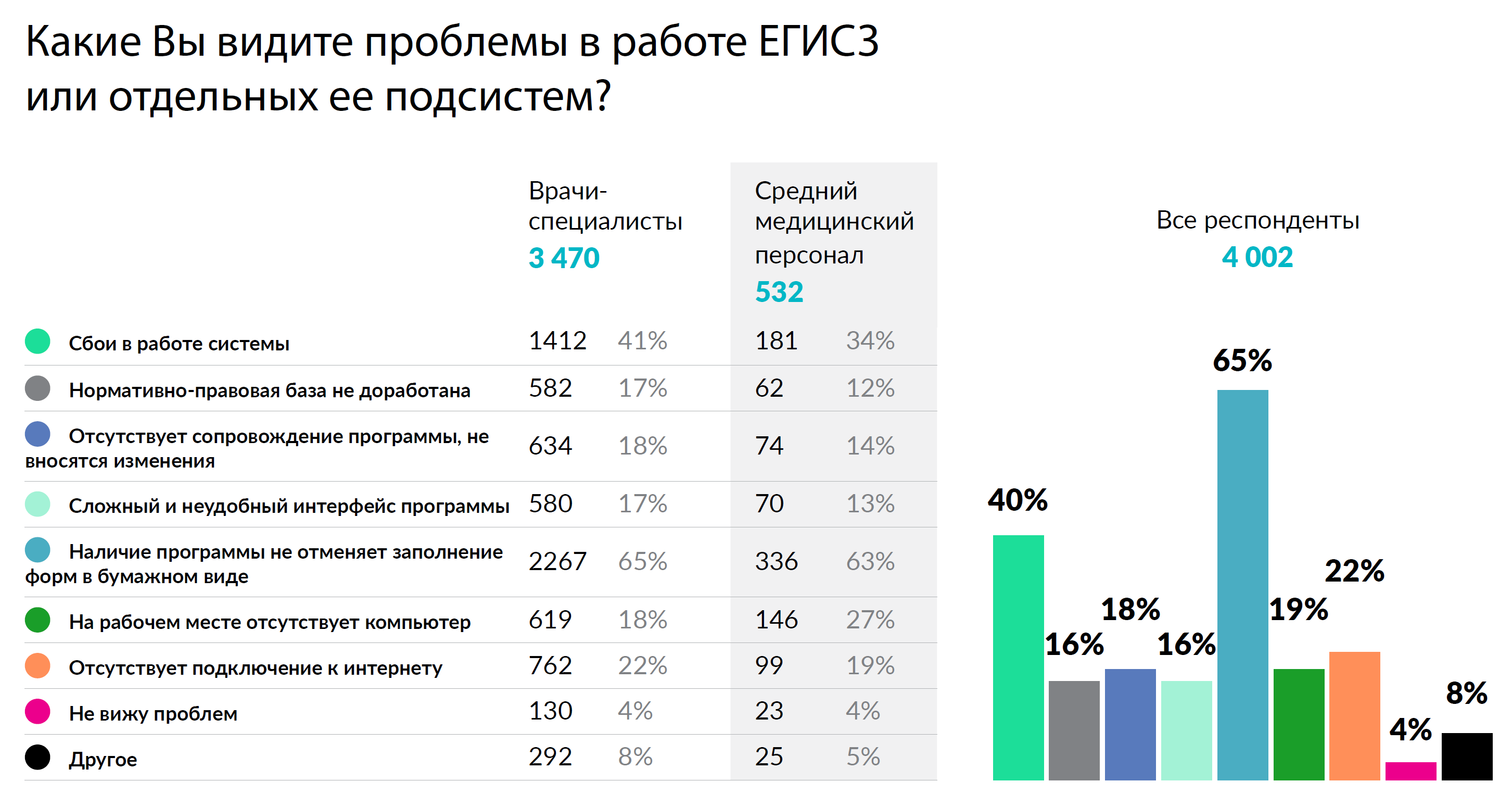 ОНФ: опрос врачей по информатизации здравоохранения
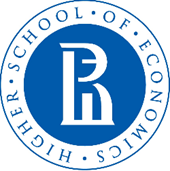 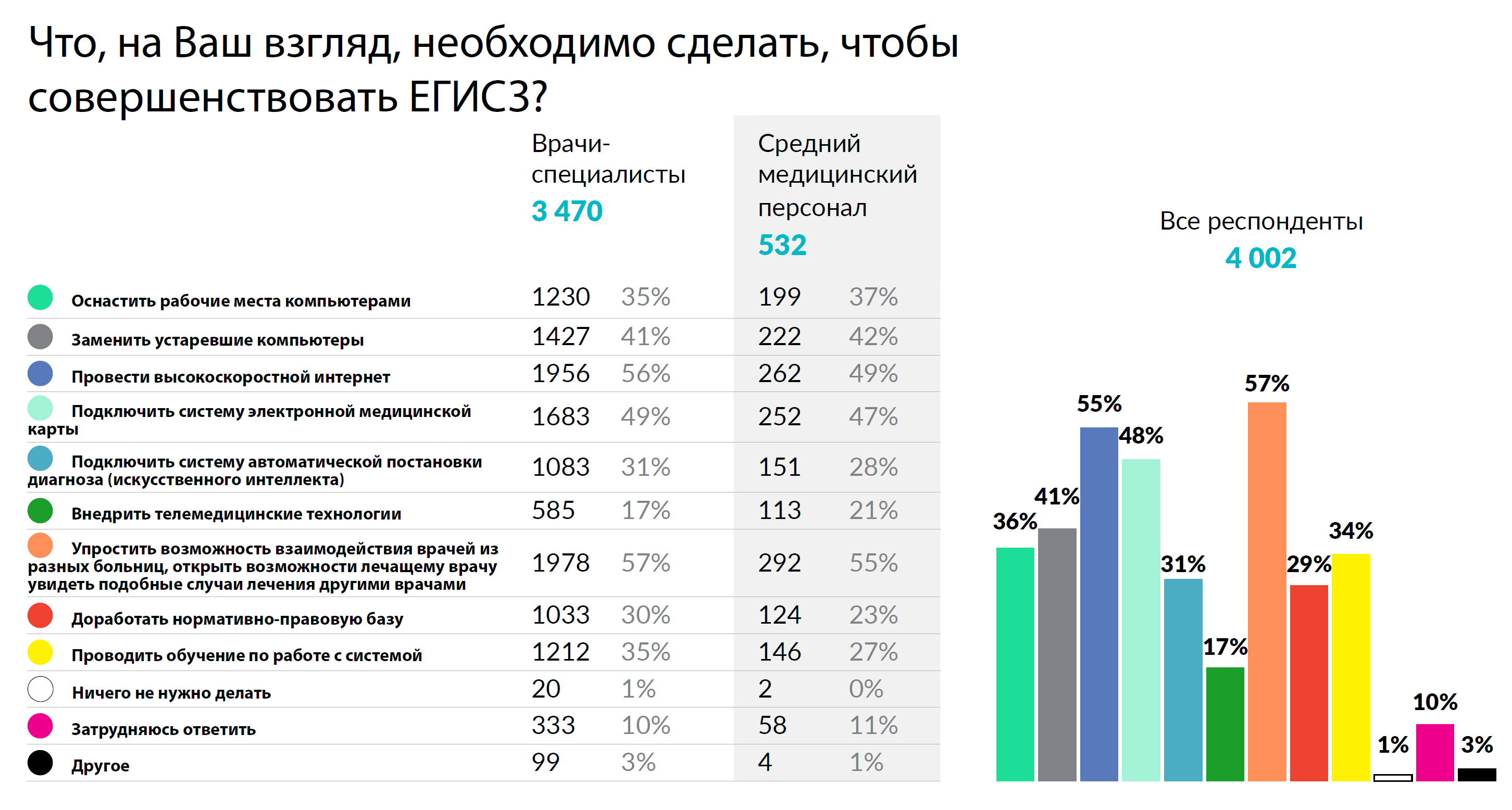 ОНФ: опрос врачей по информатизации здравоохранения
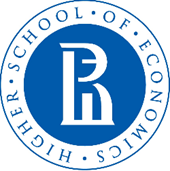 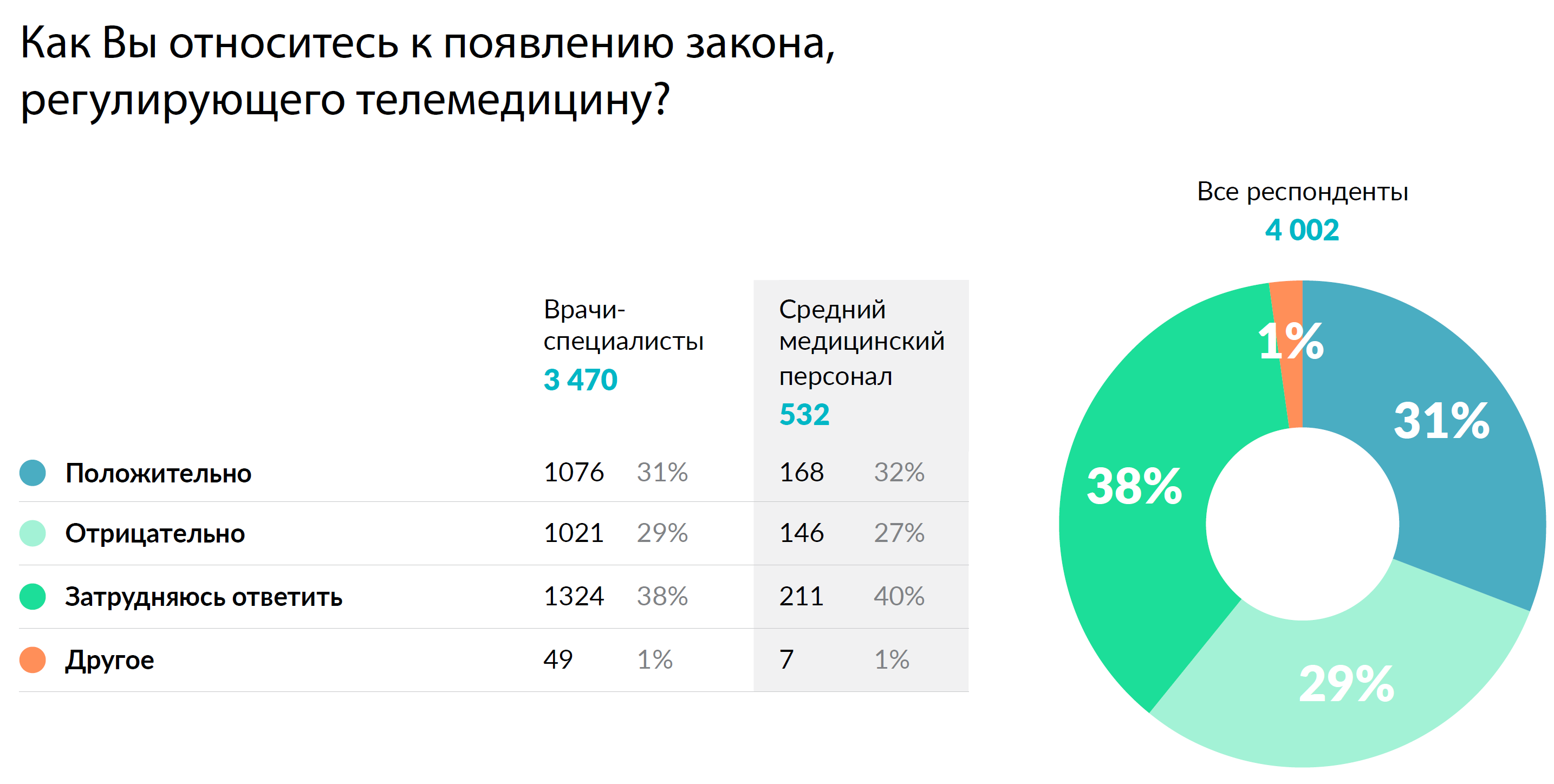 Вопрос мотивации
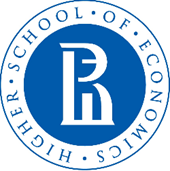 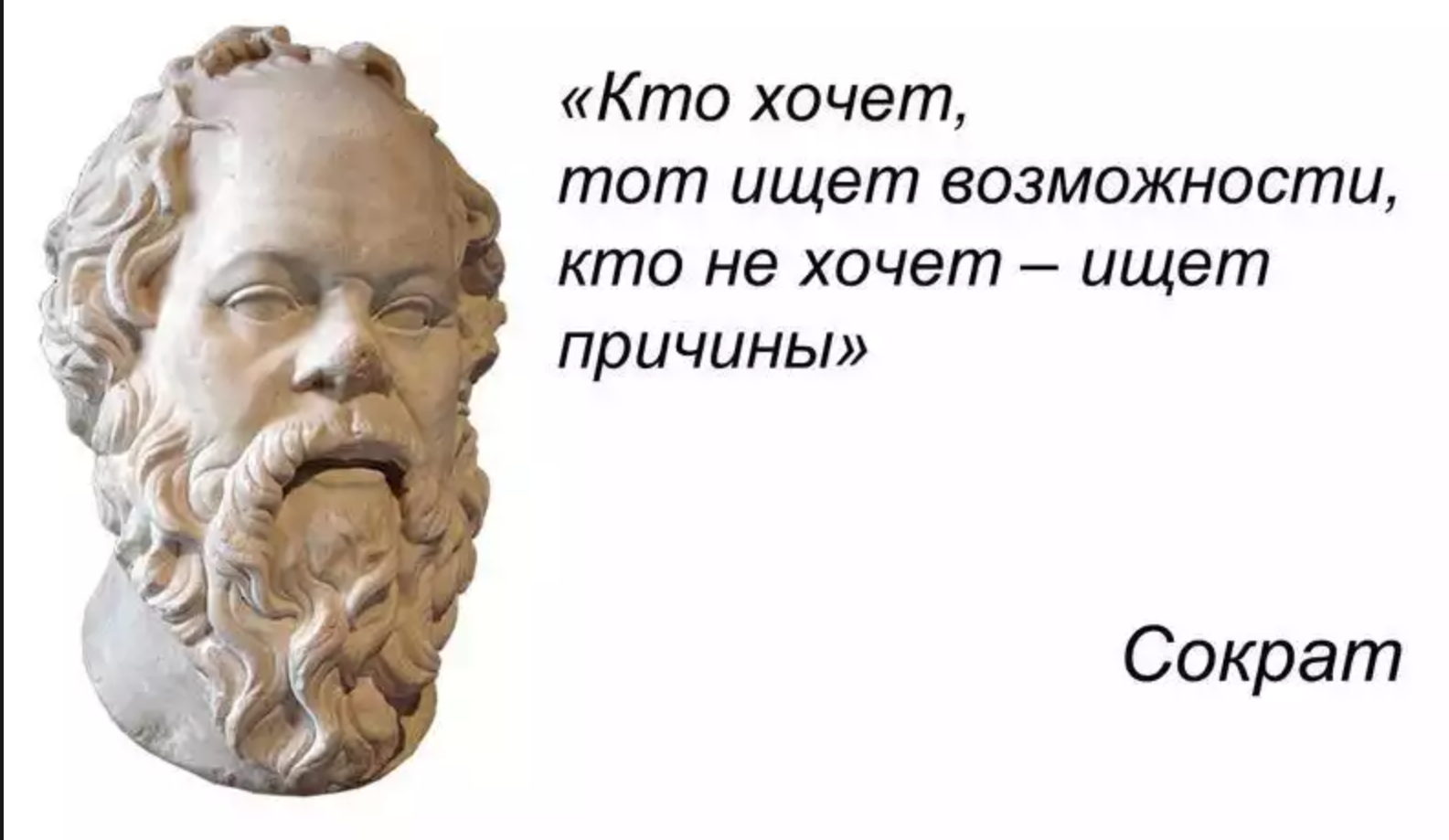 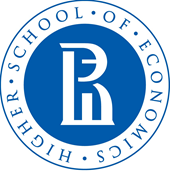 Спасибо за внимание !
www.themegallery.com